Lesson 4: Accounting for limited companies
Learning outcomes
discuss the nature and financing of a limited  company;

describe the main features of the equity in a  limited company and the restrictions placed on  owners seeking to withdraw part of their equity;

discuss the framework of rules designed to  safeguard the interests of shareholders;

explain how the income statement and  statement of  financial position of  a limited  company differ in detail from those of sole  proprietorships and partnerships.
The main features of limited companies
Legal nature
Perpetual life
Limited liability
Legal safeguards
Public and private companies
The registered company must indicate either as public limited company or private limited company. 
A public limited company must signal its status to all interested parties by having the words ‘public limited company’, or its abbreviation ‘plc’, in its name. 
For a private limited company, the word ‘limited’ or ‘Ltd’ must appear as part of its name.
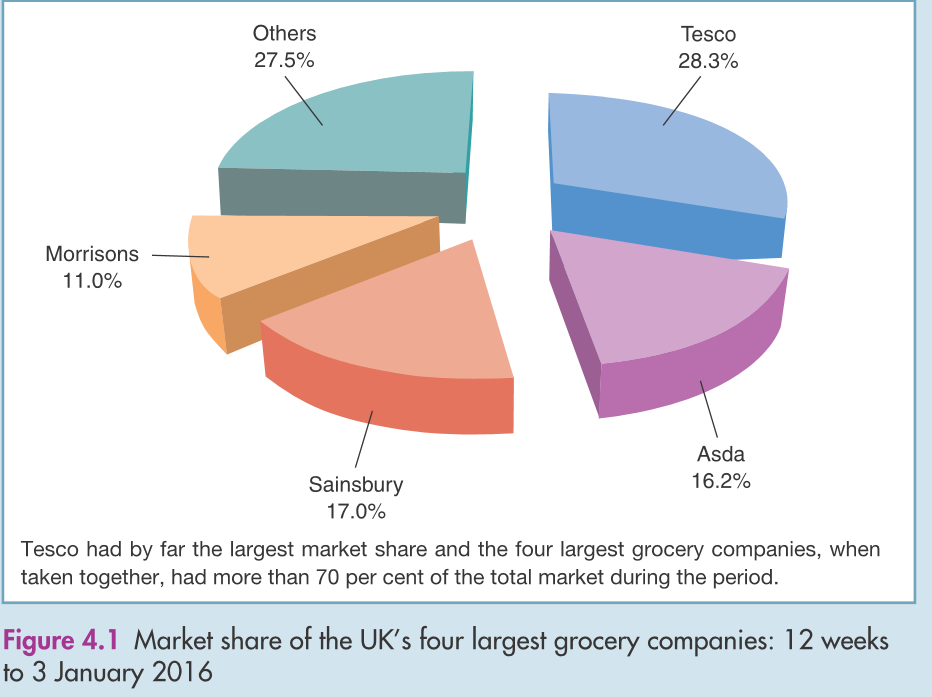 Taxation
Companies must be accountable to the tax authorities for tax on their profits and gains. 
Pop quiz: Where can we find the tax charge? Income  statement? Balance sheet?
The tax charge for a particular year is based on that year’s profit.
For many companies, only 50 per cent of the tax liability is due for payment during the year concerned; the other 50 per cent will appear on the end-of-year statement of financial position as a current liability.
Taxation
Companies are charged corporation tax on their profits and gains.
Generally, the taxable profit and accounting profit are pretty close but tax law does not follow normal accounting rules. 
In UK, the corporate tax rate is 20%.
The role of the stock exchange
Primary market- enable companies to raise new finance
Secondary market- enable investors to sell their securities. 

Question: Why do public companies seek to have their shares traded in a recognised Stock Exchange?
[Speaker Notes: Investors are generally reluctant to pledge their money unless they can see some way of turning their investment back into cash. The shares of a particular company may be valuable because it has bright prospects. Unless this value can be turned into cash, however, the benefit to investors is uncertain. After all, we cannot spend shares; we normally need cash. Thus, investors are more likely to buy new shares from a company where they can liquidate their investment (turn it into cash) as and when they wish. Stock Exchanges provide the means of liquidation and, by so doing, make it easier for a company to raise new share capital.]
Managing a company
Board of directors- manage the company on a day-to-day basis on behalf of shareholders.
At least one director for a private limited company and two for a public limited company.
Directors are not necessary own the shares of the company.
Corporate governance
An important issue in the industry. 
Corporate governance is the system by which companies are directed and controlled. 
Boards of directors are responsible for the governance of their companies. 
The shareholders’ role in governance is to appoint the directors and the auditors and to satisfy themselves that an appropriate governance structure is in place.
Principles underpinning a framework of rules
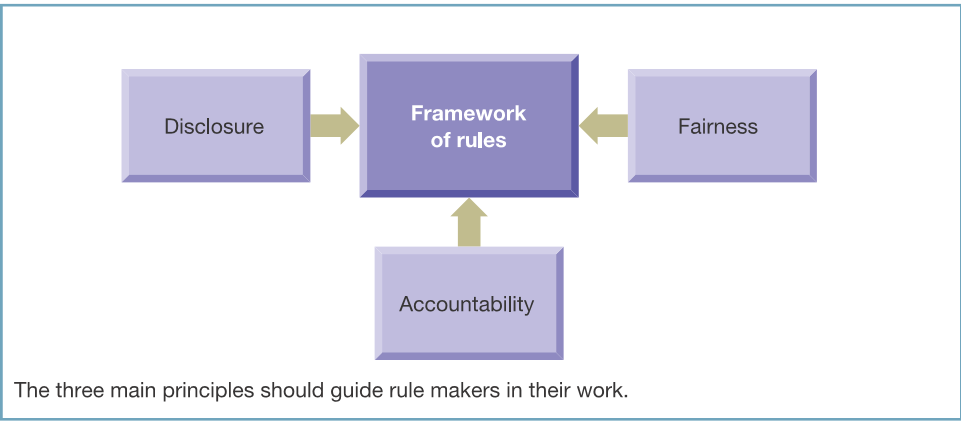 The UK Corporate Governance Code:
Refer to reading material- Real world 4.4
The Code has the backing of the London Stock Exchange. This means that companies listed on the London Stock Exchange are expected to comply with the requirements of the Code or must give their shareholders good reason why they do not. Failure to do one or other of these can lead to the company’s shares being suspended from listing.
Financing limited companies
Equity
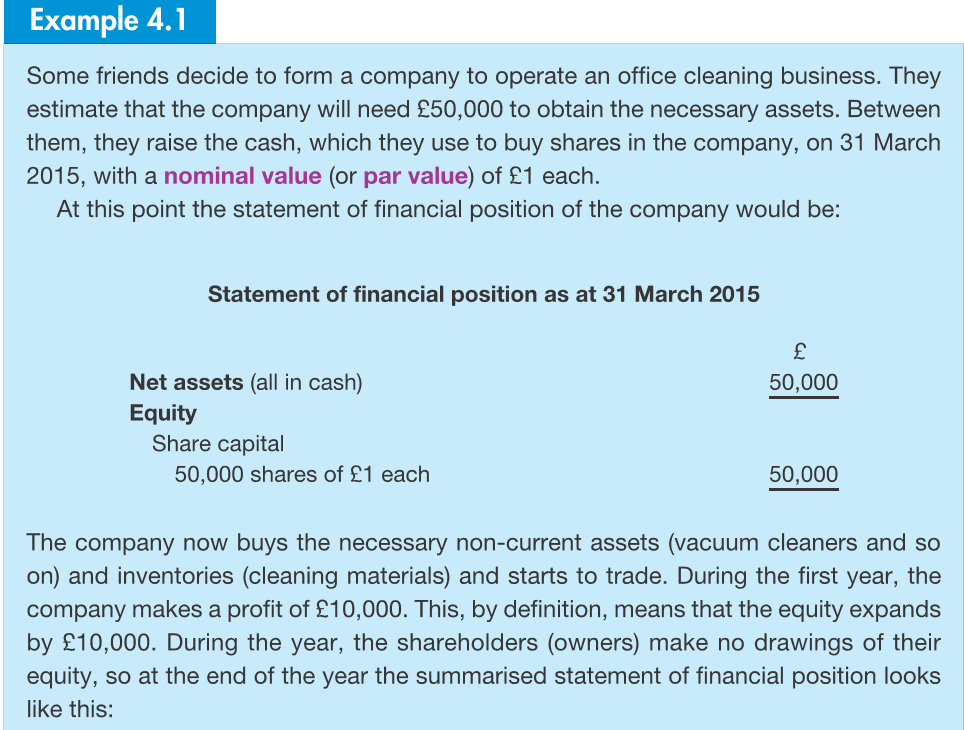 Financing limited companies
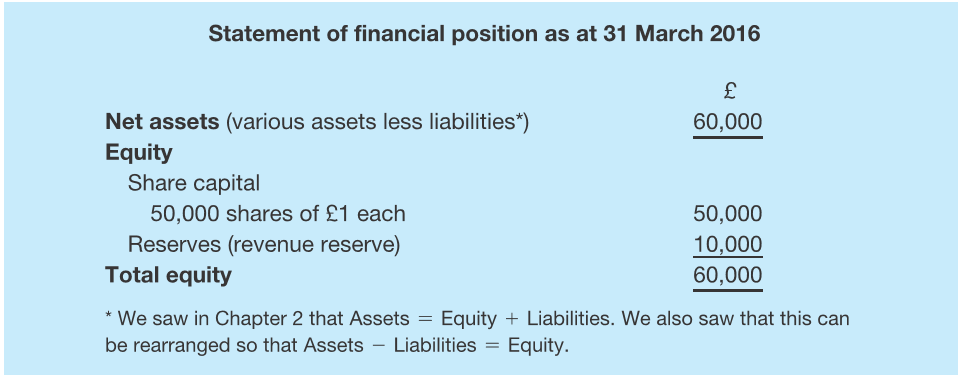 Why don’t we combine share capital with revenue reserve?
Answer:
Legal restriction
Equity
Ordinary share
The basic units of ownership of a business. 
Primary risk takers 
No upper limits on benefit earned
Ability to vote for major issues in the company
All shares must have equal value

Question: The initial financial requirement for a new company is £50,000. There are to be two equal shareholders. Would you advise them to issue two shares of £25,000 each? Why?
The most expensive stock, would you buy?
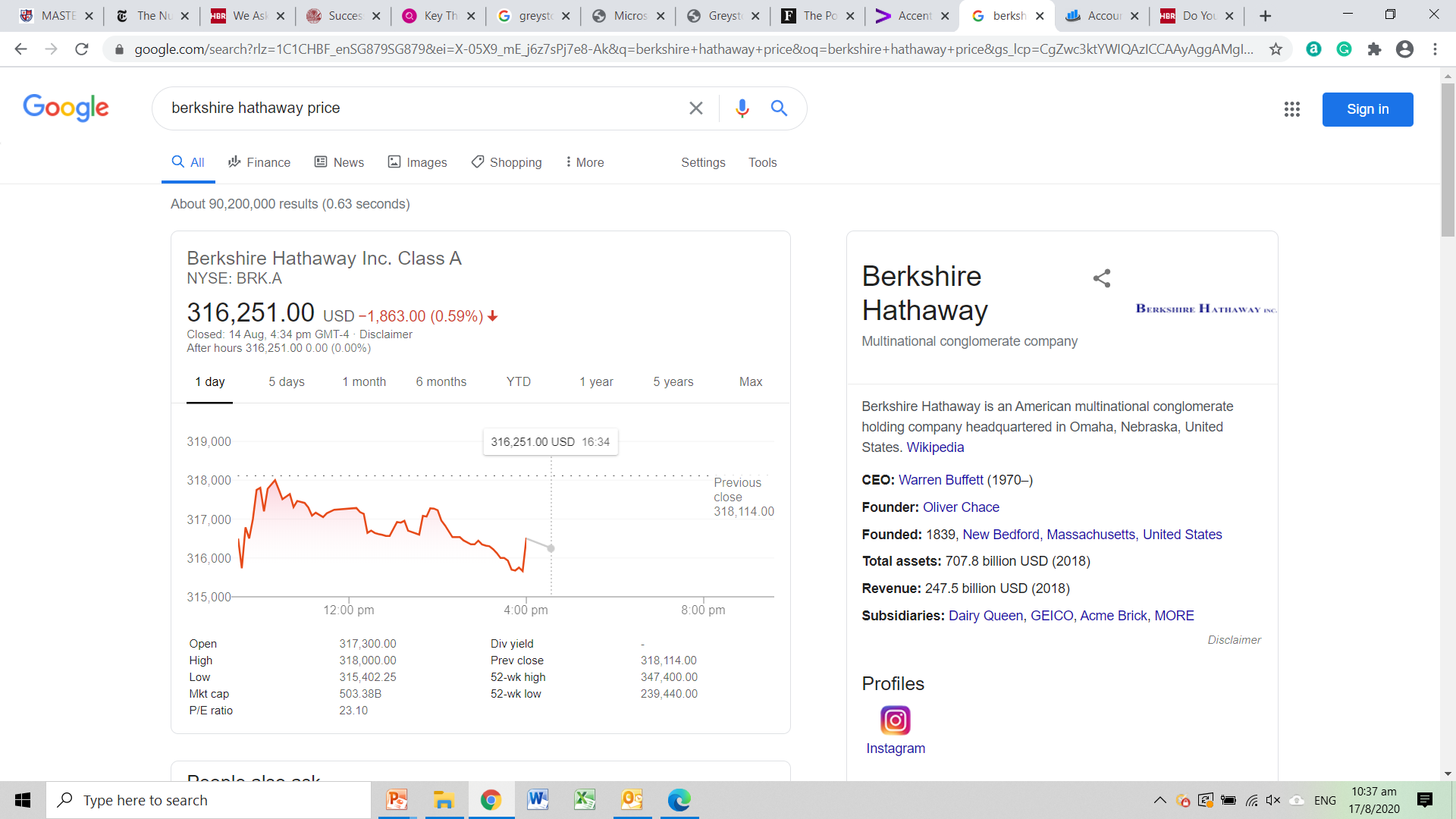 Equity
Preference shares
Guarantee that if a dividend is paid. 
A fixed percentage of the par value of the preference shares
Example, a million of preference shares of £1 issued with dividend rate of 6%. Total dividend paid is £60,000.
Refer to the memorandum and articles of association to know the different classes of the shares.
Equity
Altering the nominal value of shares
Splitting
Consolidating
Berkshire Hathaway- Class B
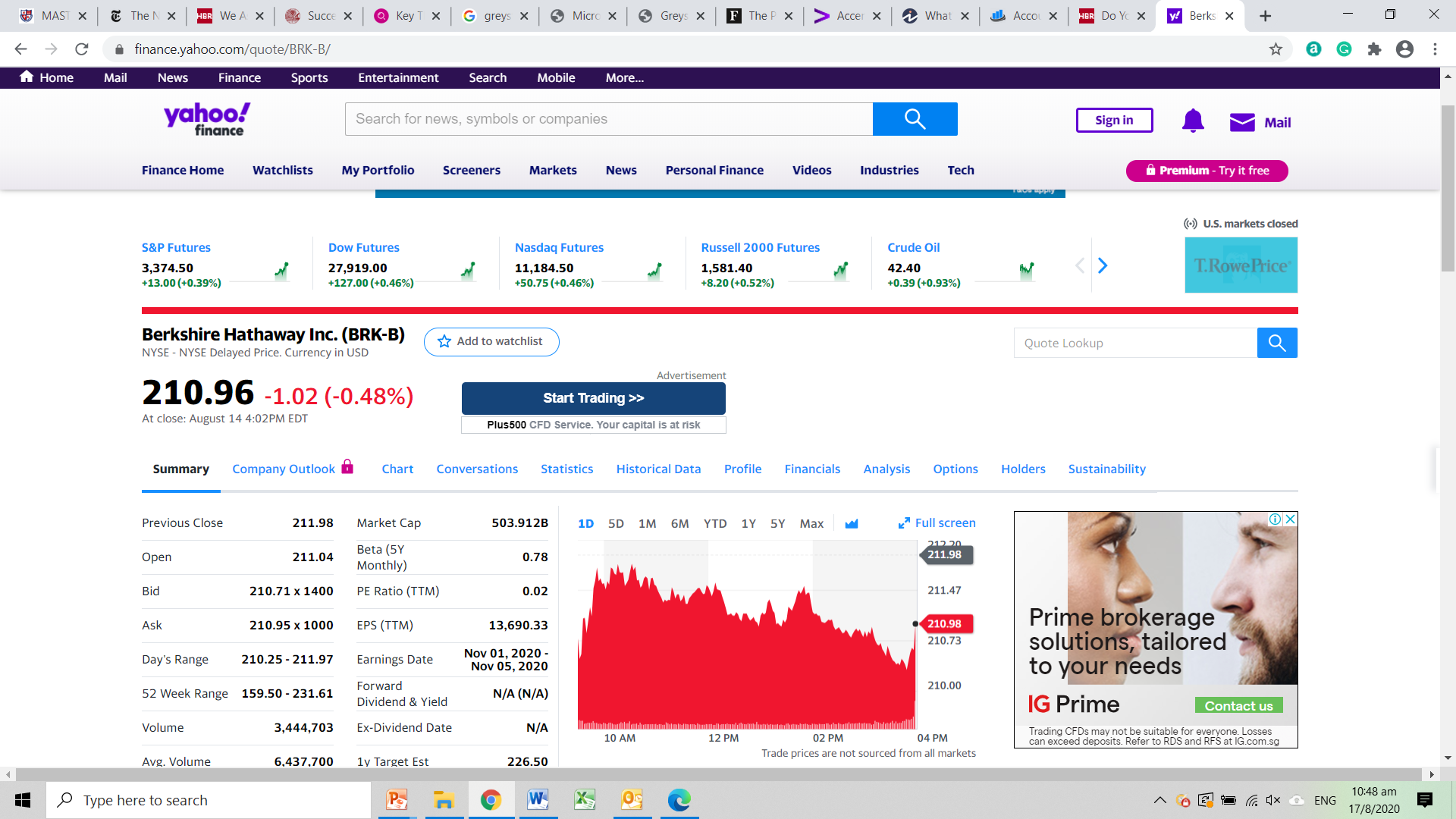 Equity
Reserves
Profits and gains 
The amount may no longer continue to be part of equity when dividends paid or the company suffered losses. 
What is capital reserve?
issuing shares at above their nominal value (for example, issuing £1 shares at £1.50); 
revaluing (upwards) non-current assets.
Equity
Usually shares will be issued above the par value. This is why….
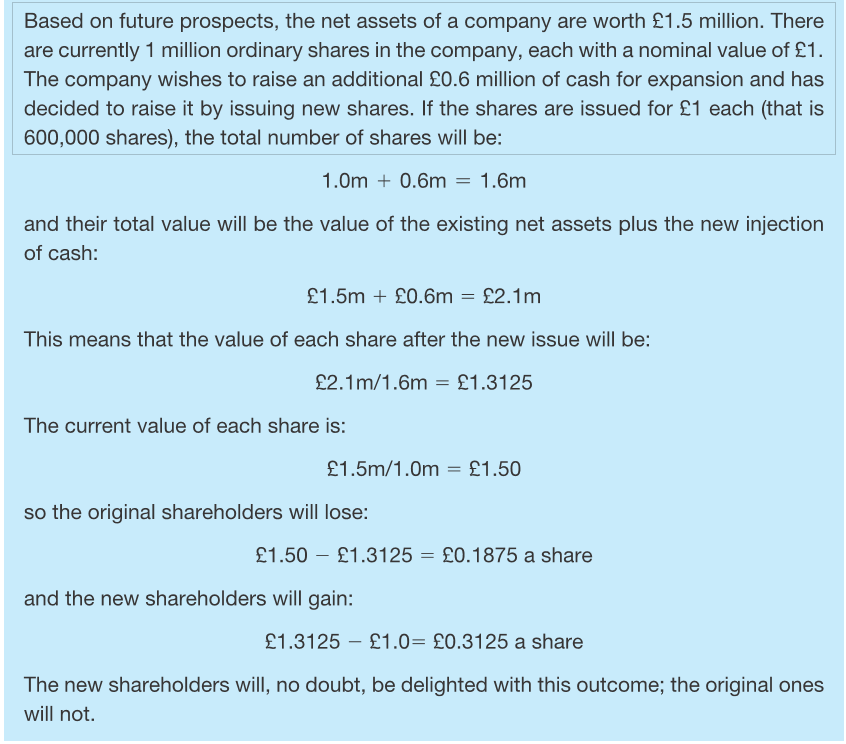 Share capital
Share premium
Example of Tesco
Annual report, Page 78
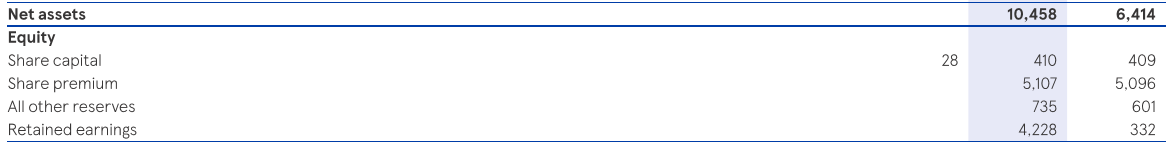 Bonus share
For company to take reserves and converted into share capital. 
New shares arising from conversion are known as bonus shares
Reasons for bonus share issue
Share price
Shareholder confidence
Lender confidence
Would you expect a company to pay all of its  revenue reserves as a dividend?
22
It would be rare for a company to pay all of its  revenue reserves as a dividend: the fact that it is  legally possible does not necessarily make it a
good idea. Most companies see ploughed- back  profits as a major – usually the major – source of  new finance.
23
Borrowings
Long-term basis from pension funds, insurance companies or banks. 
 Secured on assets of the company
Sources of long-term finance for a typical limited company
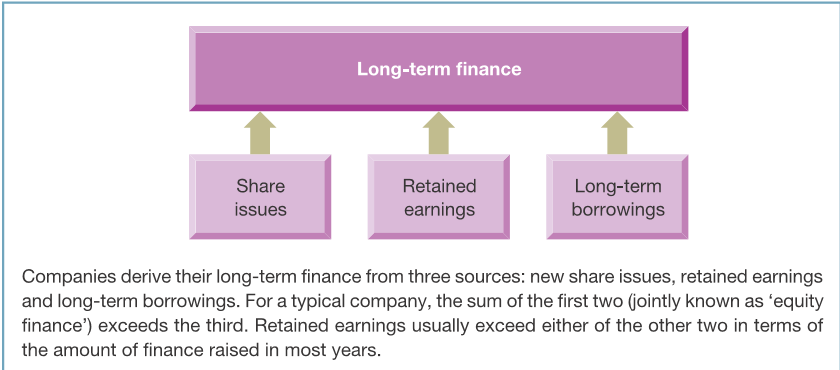 Withdrawing equity
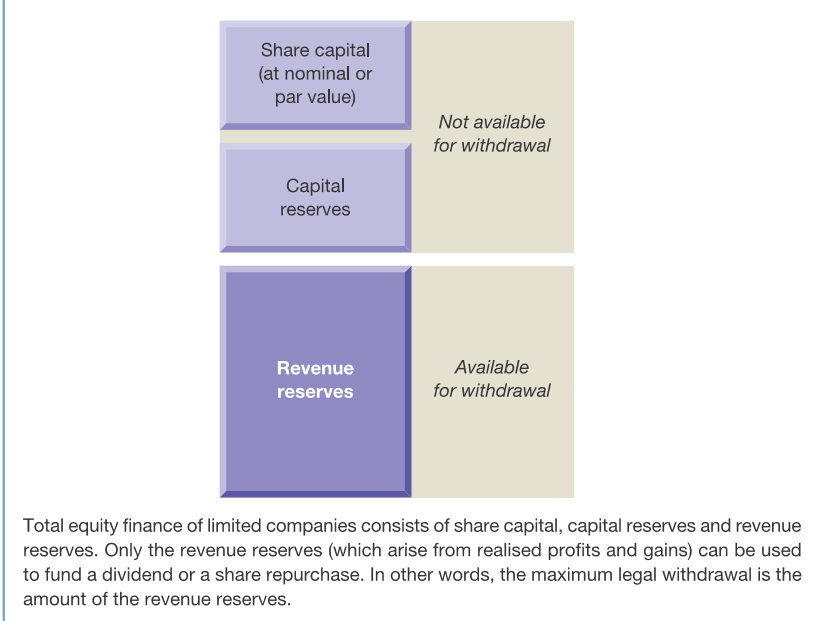 Protection of creditors
Refer reading material- Example 4.4
The main financial statements
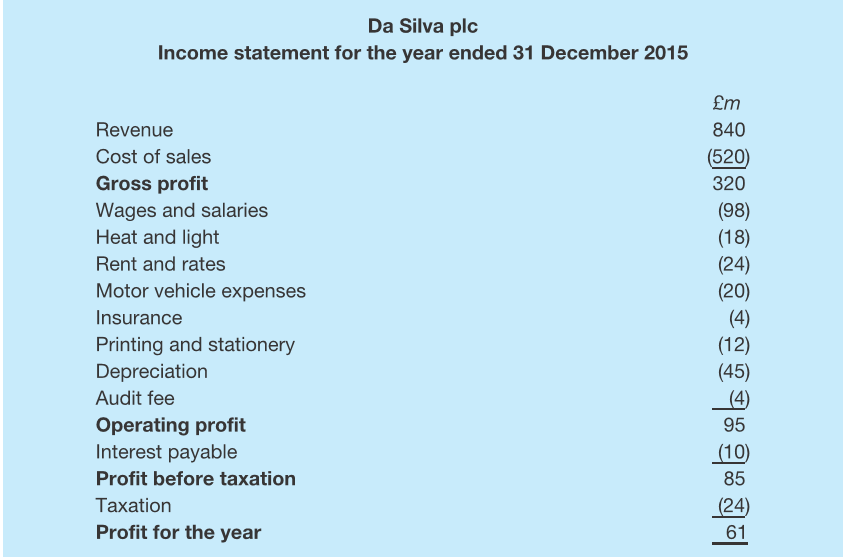 The main financial statements
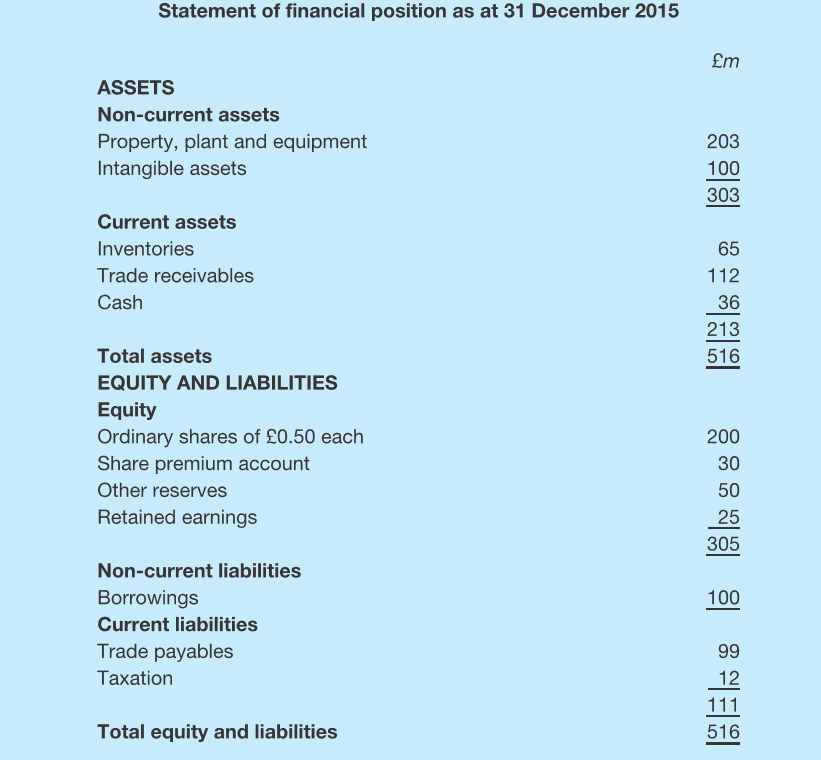 Statement of comprehensive income
The statement of comprehensive income extends the conventional income statement to include certain other gains and losses that affect shareholders’ equity. 
Refer to reading material, Example 4.6, page 145
Statement of changes in equity
help users to understand the changes in share capital and reserves that took place during the period. 
Refer to reading material, Example 4.7, page 146
Accounting rules: IFRS
International Financial Reporting Standards
what information should be disclosed; 
how information should be presented; 
how assets should be valued;
how profit should be measured.
Sources of external accounting rules for a UK public limited company listed on the London Stock Exchange
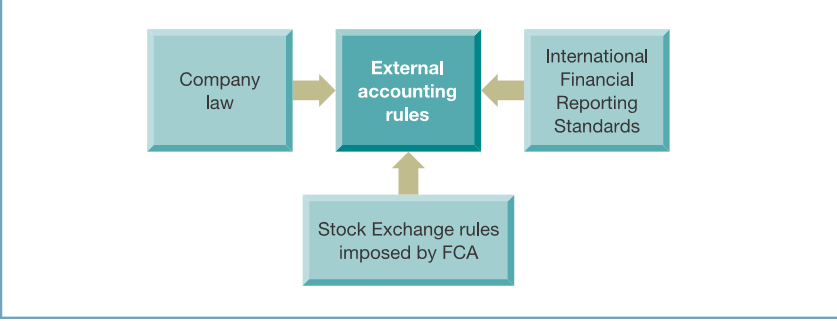 The relationship between the shareholders, the directors and the auditors
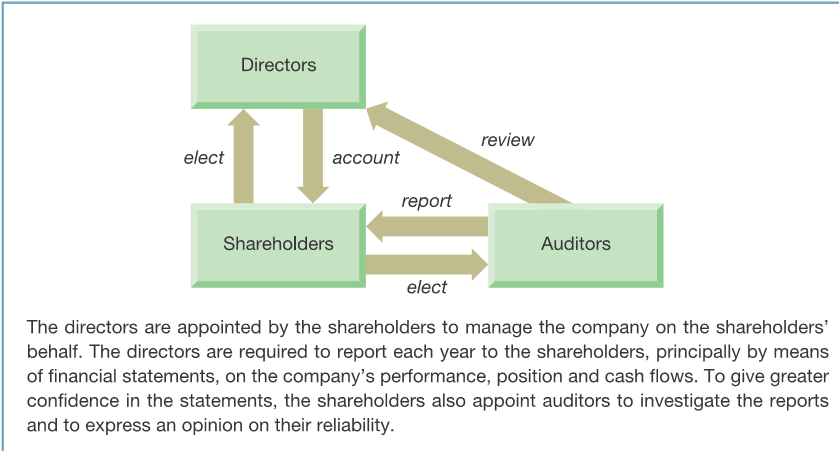 Management commentary
Directors’ report
The names of those who were directors
Dividend information
Important events
Future development
Research and development
Strategic report
Management commentary
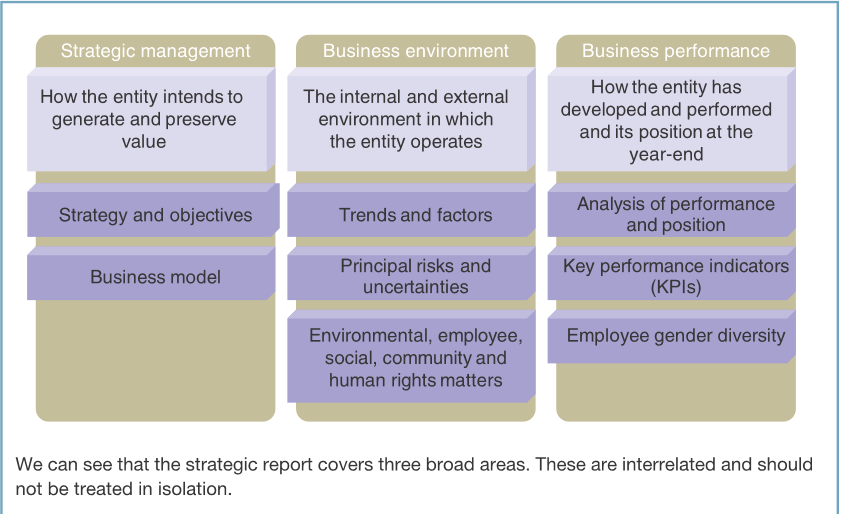 Seminar 4
Refer to the reading material, self-assessment question 4.1